Шкала електромагнітних хвиль
Зміст
Шкала електромагнітних хвиль.
Радіохвилі.
Інфрачервоні хвилі.
Видиме світло.
Ультрафіолетове випромінювання.
Рентгенівське випромінювання.
Гамма хвилі.
Радіохвилі
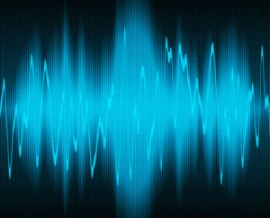 В експериментах Герца (1880-ті) вперше були одержані хвилі з довжиною кілька десятків сантиметрів. В 1895-99 О. Попов вперше використав радіохвилі для бездротового зв`язку.
Випромінювання радіохвиль — процес збудження електромагнітних хвиль радіодіапазону, що біжать, в просторі, що оточує джерело коливань струму або заряду. При цьому енергія джерела перетвориться в енергію електромагнітних хвиль, що поширюються в просторі. 
Прийом радіохвиль є процесом, зворотним процесу випромінювання. Він полягає в перетворенні енергії електромагнітних хвиль в енергію змінного струму. Прийом радіохвиль здійснюються за допомогою передавальних і приймальних антен .
Джерелом випромінювання 
радіохвиль є відкритий 
коливальний контур.
Приймачем радіохвиль 
є  радіоприймач.
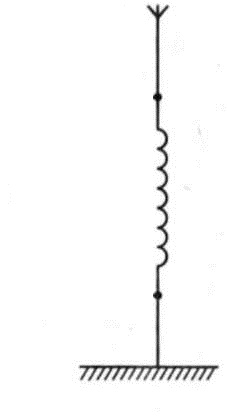 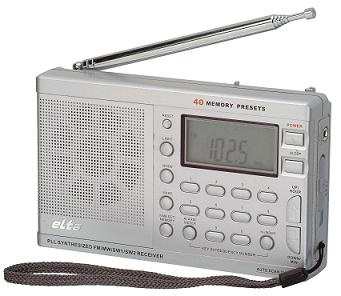 Використовуються радіохвилі не лише для власне радіо але й для локації, дослідження космічних об`єктів, дослідження середовища, в якому вони поширюються, і в радіометеорології.
Інфрачервоні хвилі
Інфрачерво́не випромі́нювання  — оптичне випромінювання з довжиною хвилі більшою, ніж у видимого випромінювання, що відповідає довжині хвилі, більшій від приблизно 750 нм.
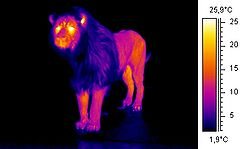 У 1800 році англійський астроном 
Вільям Гершель 
досліджував інфрачервоні хвилі.
Людське око не бачить інфрачервоного випромінювання, органи чуття деяких інших тварин, наприклад, змій та кажанів, сприймають інфрачервоне випромінювання, що допомагає їм добре орієнтуватися в темряві.
Інфрачервоні промені випромінюються всіма тілами, що мають температуру вищу за абсолютний нуль, максимум інтенсивності випромінювання залежить від температури. При підвищенні температури максимум зміщується в бік коротших хвиль, тобто в напрямку видимого діапазону. У зв'язку із залежністю спектру та інтенсивності інфрачервоного випромінювання від температури його часто називають тепловим випромінюванням.
Приблизно 52% загальної інтенсивності випромінювання Сонця над поверхнею моря в сонячний день припадає на інфрачервоний діапазон.
Приймачами інфрачервоних променів є термометри, фоторезистори та тварини.
Видиме світло
Ви́диме сві́тло — область спектру електромагнітних хвиль, що безпосередньо сприймається людським оком. 

Видимий діапазон відповідає енергії фотонів від 1,7 еВ (червоне світло) до 3 еВ (фіолетове світло).
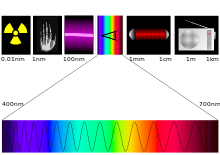 Видиме світло досліджував Ісаак Ньютон у 1672 році.
Чутливість людського ока до хвиль різної частоти у видимому діапазоні різна. Вона має максимум у середині діапазону (зелений колір) і зменшується в напрямках границь. Це значить, що серед джерел світла одинакової інтенсивності, зелене джерело здаватиметься яскравішим, ніж червоне, або блакитне.
Спектр видимого 
випромінювання
Невидиме світло випромінюють вогонь, сонце, електрична лампочка. А приймачами є око, оптичний прилад та інше. 
Тому видиме світло застосовують в медицині, а саме в оптиці.
Ультрафіолетове світло
Ультрафіолетове випромінювання – невидиме оком людини електромагнітне випромінювання, що займає спектральну область між видимим і рентгенівським випромінюваннями.
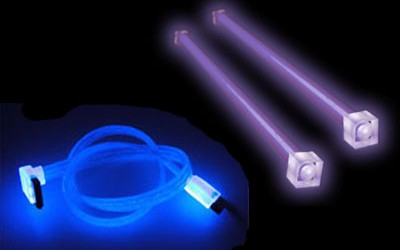 Властивості ультрафіолетового випромінювання досліджував Вільгельм Ріттер у 1801р.
Джерелами випромінювання ультрафіолетового світла є туманності та лазери, газорозрядні лампи. Природні джерела ультрафіолетового випромінювання — Сонце, зірки, туманності й ін. космічні об'єкти. Проте лише довгохвильова частина цього випромінювання (I > 290 нм) досягає земної поверхні. 
А приймачами бувають оптичні прилади та  фотоелементи.
Вивчення спектрів випромінювання, поглинання і відбиття в УФ-області дозволяє визначати електронну структуру атомів, іонів, молекул, а також твердих тіл. УФ-спектри Сонця, зірок та ін. несуть інформацію про фізичні процеси, що відбуваються в гарячих областях цих космічних об'єктів. На фотоефекті, що викликається УФ-випромінюванням, заснована фотоелектронна спектроскопія. УФ-випромінювання може порушувати хімічні зв'язки в молекулах, внаслідок чого можуть відбуватися різні хімічні реакції (окислення, відновлення, розклад, полімеризація). Ультрафіолетове випромінювання застосовується в криміналістиці для встановлення ідентичності фарбників, автентичності документів тощо. В мистецтвознавстві дозволяє знайти на картинах не видимі оком сліди реставрацій . Здатність багатьох речовин до вибіркового поглинання ультрафіолетового випромінювання використовується для виявлення в атмосфері шкідливих домішок, а також в ультрафіолетовій мікроскопії.
Рентгенівські хвилі
Рентге́нівське випромі́нювання, пулюївське випромінювання або Х-промені — короткохвильове електромагнітне випромінювання.
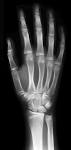 Властивості рентгенівського випромінювання досліджував український вчений Іван Павлович Пулюй у 1892р., а у 1895р. Вільгельм Конрад Рентген.
Рентгенівське випромінювання виникає від різкого гальмування руху швидких електронів у речовині, при енергетичних переходах внутрішніх електронів атома. Воно використовується у науці, техніці, медицині. Рентгенівське випромінювання змінює деякі характеристики гірських порід, наприклад, підвищує їх електропровідність. Короткочасне опромінення кристалів кам’яної солі знижує їхнє внутрішнє тертя.

Джерелом випромінювання є рентгенівська трубка. А приймачем – фотопапір та оптичні прилади.
Найбільш широкого застосування рентгенівське випромінювання зазнає 
у медицині, дефектоскопій та у вугільній промисловості.
Ряд вітчизняних і зарубіжних вчених вважають, що пріоритет винаходу Х-променів належить видатному українському вченому Івану Пулюю, який вперше застосував і дослідив їх у 1892 р.
Гамма хвилі
Га́мма-випромі́нювання або гамма-промені — електромагнітне випромінювання найвищої енергії з довжиною хвилі меншою за 1 ангстрем. Утворюється в реакціях за участю атомних ядер і елементарних частинок в процесах розпаду, синтезу, анігіляції, при гальмуванні заряджених частинок великої енергії.
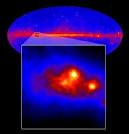 Одним із процесів утворення гамма-квантів є випромінювання радіоактивним ядром, яке було утворене в збудженому стані. Гамма-квант випромінюється при переході ядра із збудженого стану в основний. При цьому не міняються ні атомний номер, ні масове число ядра. 

Тобто, джерелом випромінювання гамма-променів є адра атомів. 
Визначити гамма хвилі можна за допомогою дозиметрів та інших приладів реєстрації.
Незважаючи на небезпеку гамма-променів для живих організмів, вони застосовуються в медицині. Здатність високочастотних фотонів убивати живі клітини можна використати для стерилізації медичних інструментів і для знищення ракових клітин. Для діагностики використовуються мічені атоми, які теж при розпаді випромінюють гамма-промені.
Властивості електромагнітних хвиль
Відбивання (виконується за законом відбивання світла);
Заломлення (відбувається на межі діелектрика);
Інтерференція (накладання хвиль, при цьому спостерігається почергове посилення та послаблення хвиль);
Дифракція (огинання перешкод);
Поглинання електричних хвиль діалектиком;
Поперечність (вектори напруженості електричного поля Е і магнітного поля В перпендикулярні до напряму поширення хвилі);
Поляризація (хвилі з певним напрямом коливань називаються поляризованими; поширюються лише в одному напрямку).
Дякую за увагу!
Презентація
з фізики 
на тему «Шкала електромагнітних 
хвиль» 
учениці 11 класу
Вільхівської ЗШ І-ІІІ ст.
Ім. Л. В. Куценка
Жилки Вікторії